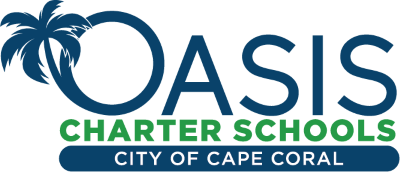 Oasis Charter Schools CORONAVIRUS REPORT  Aug-Oct 2021
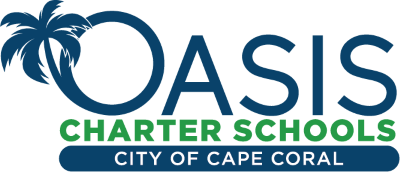 OCTOBER 2021          
System-wide COVID-19 incidents 
(Mask Mandate has been lifted 18 school days from 9/14)
5/0
Positive COVID-19 Students/Positive Teachers-Staff
53/0
Exposed Students /Exposed Teachers-Staff
58 (3,300)
Total Student COVID-related Incidents
2
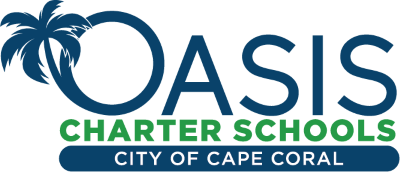 COVID-19 HEALTH & SAFTEY  RECOVERY PLAN
Contributors to decreased cases in Oasis Charter Schools:

Lee County positivity rates have dropped to 5.6%; the state of Florida is at 4.8%.

Lee County COVID-related hospitalizations and deaths have dropped.

Mask and face-coverings have been optional and there has been little pushback from students at the school level.

Current trend is on average, one person per case becomes infected from their classmate, staff member, or sibling that attends the schools.
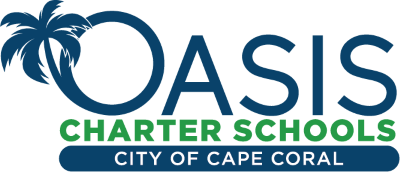 SEPTEMBER 2021          
System-wide COVID-19 incidents 
(Mandate Mandate Lifted after 12 school days; opt-out reset September 14)
64/8
Positive COVID-19 Students/Positive Teachers-Staff
404/1
Exposed Students /Exposed Teachers-Staff
468 (3,300)
Total Student COVID-related Incidents
4
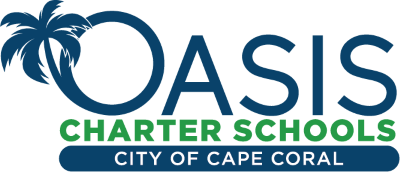 AUGUST 2021          
System-wide COVID-19 incidents 
(Mask Mandate August 27, 2021)
301/40
Positive COVID-19 Students/Positive Teachers-Staff
2,482/25
Exposed Students /Exposed Teachers-Staff
2,783 (3,300)
Total Student COVID-related Incidents
5
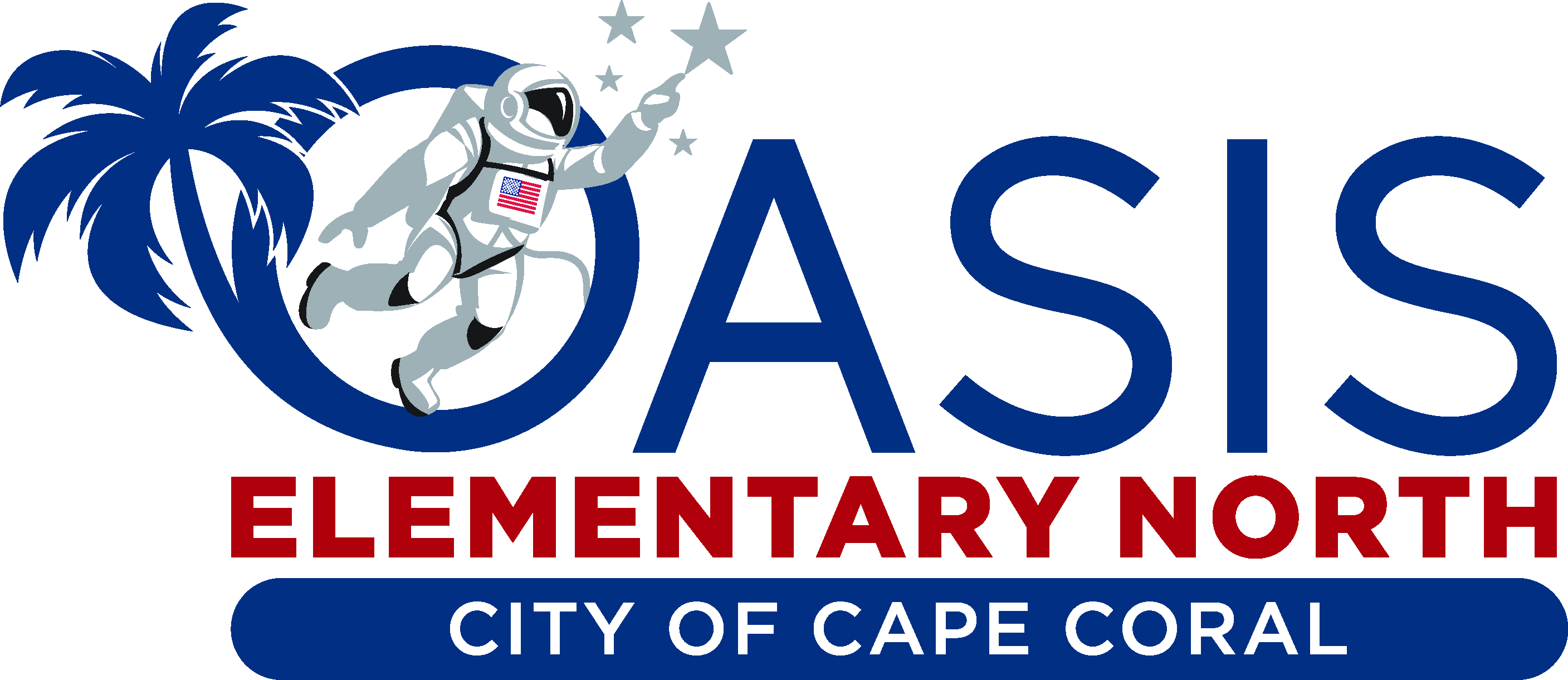 OASIS NORTH
Total Number of COVID-19 incidents 
          August 02, 2021 - October 08, 2021
78/12
Positive COVID-19 Students/Positive Teachers-Staff
268/10
Exposed Students /Exposed Teachers-Staff
769
Total Students
6
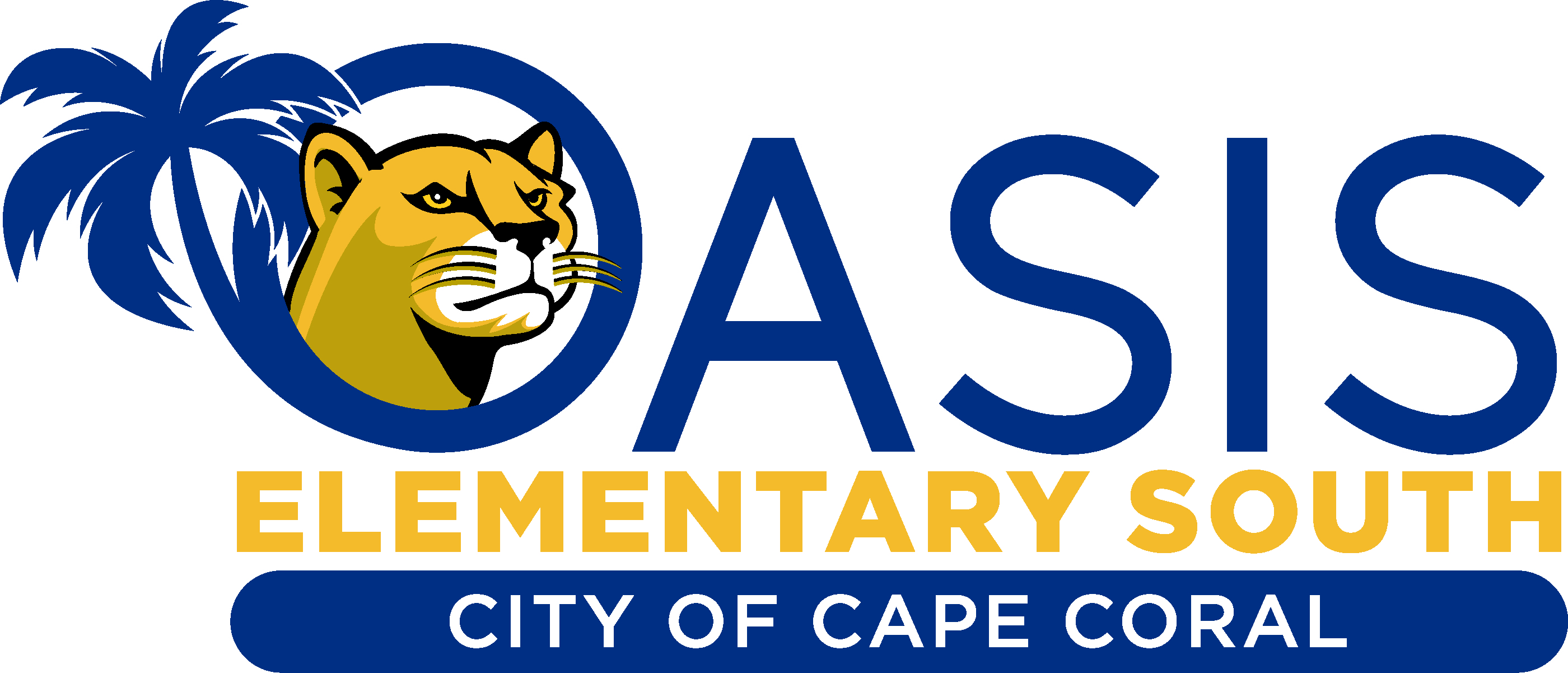 Total Number of COVID-19 incidents 
          August 02, 2021 - October 08, 2021
98/18
Positive COVID-19 Students/Positive Teachers-Staff
313/8
Exposed Students /Exposed Teachers-Staff
872
Total Students
7
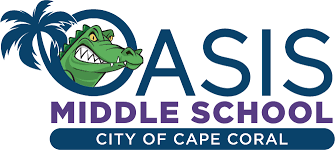 Total Number of COVID-19 incidents 
          August 02, 2021 - October 08, 2021
82/7
Positive COVID-19 Students/Positive Teachers-Staff
1,037/4
Exposed Students /Exposed Teachers-Staff
828
Total Students
8
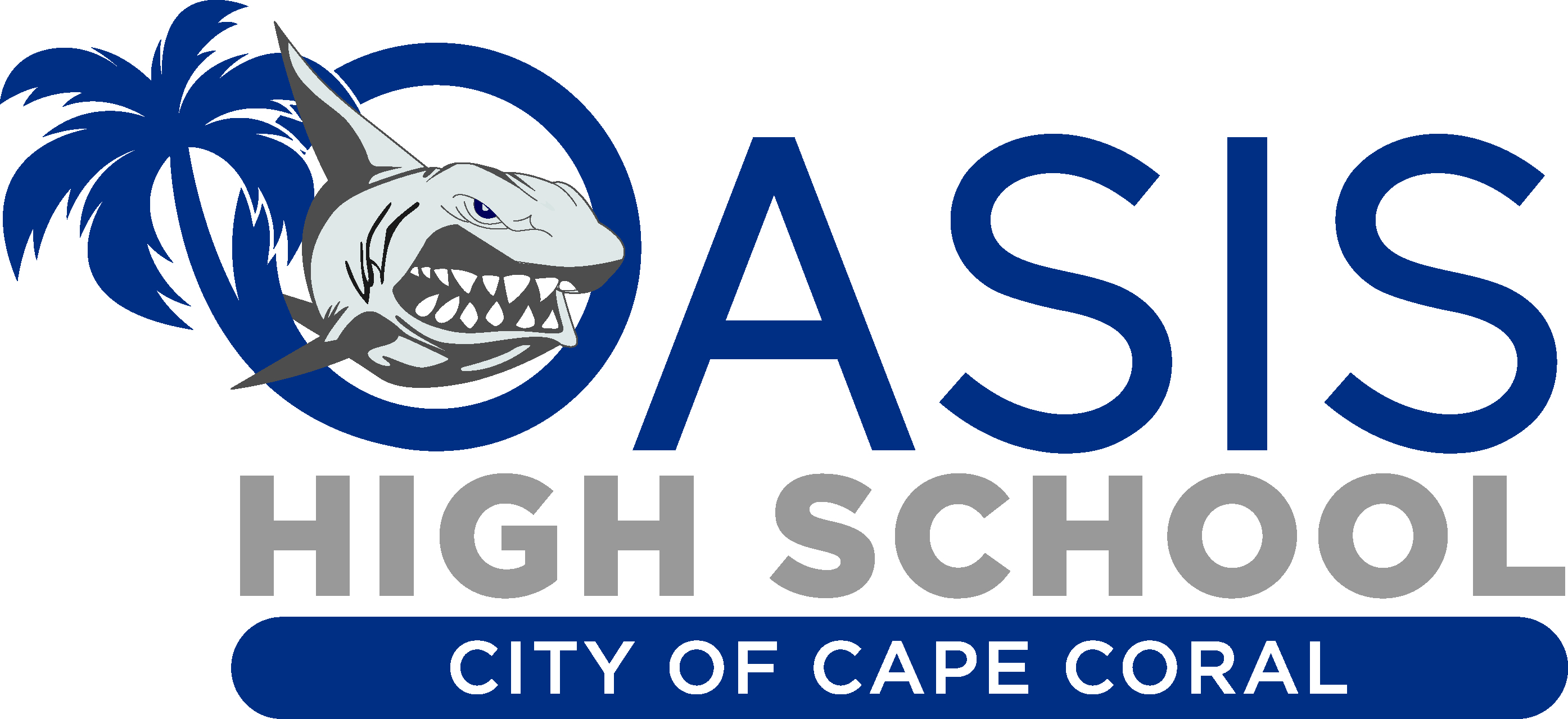 Total Number of COVID-19 incidents 
          August 02, 2021 - October 08, 2021
112/11
Positive COVID-19 Students/Positive Teachers-Staff
1,321/4
Exposed Students /Exposed Teachers-Staff
742
Total Students
9
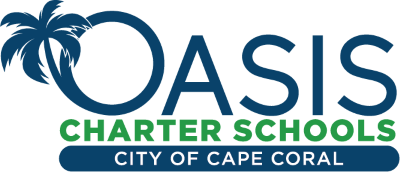 COVID-19 HEALTH & SAFTEY  RECOVERY PLAN
Moving away from the focus on infection dashboards (which overwhelms people with data scenarios) and instead, start zooming in on creating meaningful roundtables with medical experts, school nurse, school social worker, school psychologist, teachers, staff, students and parents/guardians to develop a mental health recovery plan to help bridge the return to normalcy.
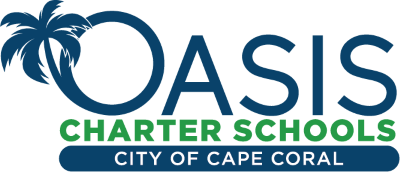 HEALTH & SAFETY PANEL FOCUS QUESTIONS
SAMPLE TOPICS AND STRATEGIES TO BE CONSIDERED

How can we encourage students to continue to follow effective COVID-19 protocols without traumatizing them? 

What are some coping strategies for anxieties that may challenge students/staff when we modify policies and practices, and start being “normal” again.
How can we support students and staff who may developed catastrophic thinking?

Medical experts can help us understand how likely the Delta variant is to be in our communities, and what we can do to prevent serious damage.

If parents/guardians choose not to vaccinate their student, when do symptoms require testing? How often should I COVID-19 test my student?